DistansarbetePrioriterade teman och ställningstaganden
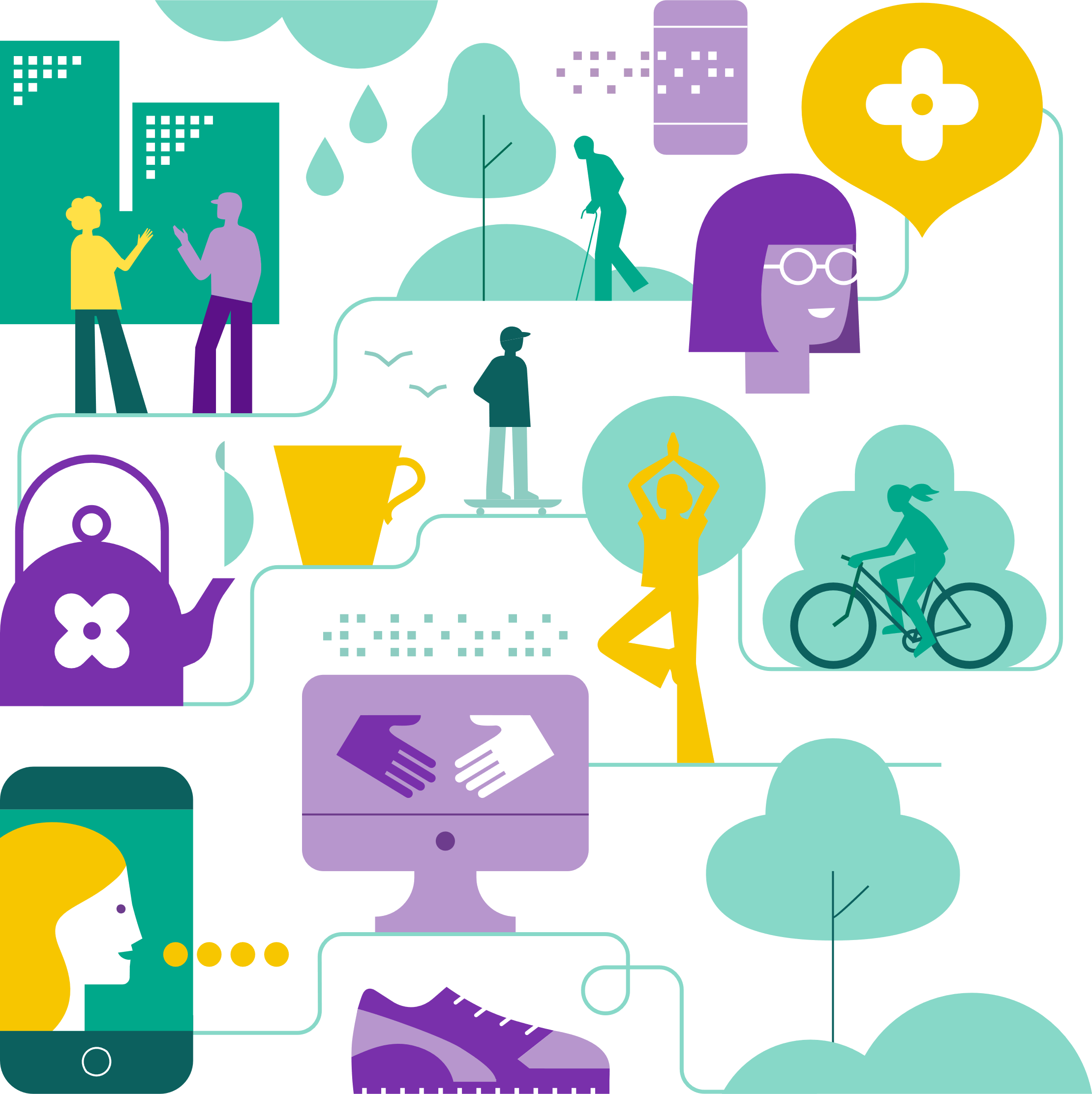 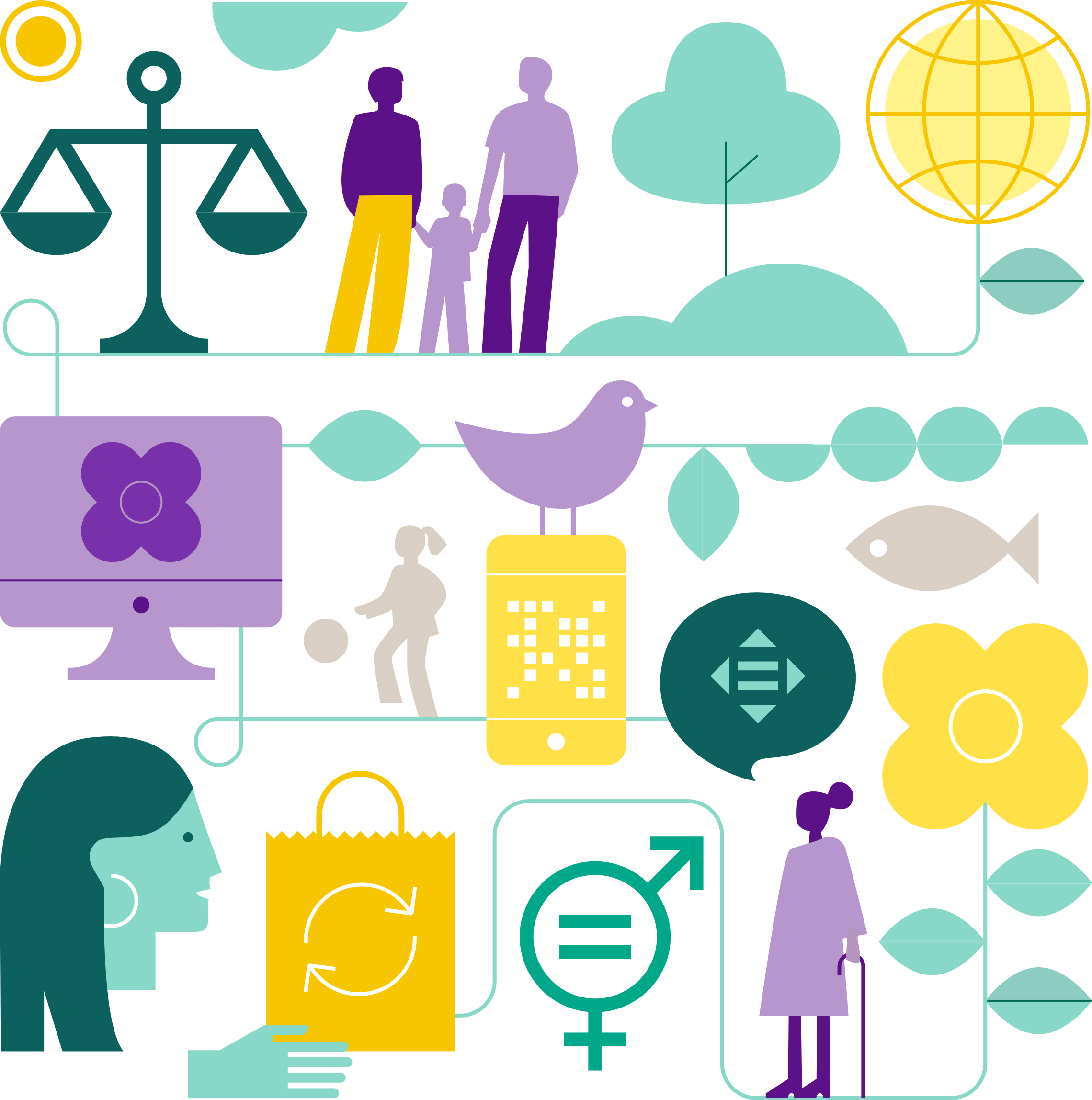 [Speaker Notes: Visions prioriterade teman och ställningstagande kring distansarbete. Detta vill Vision.]
Vision            Distansarbete
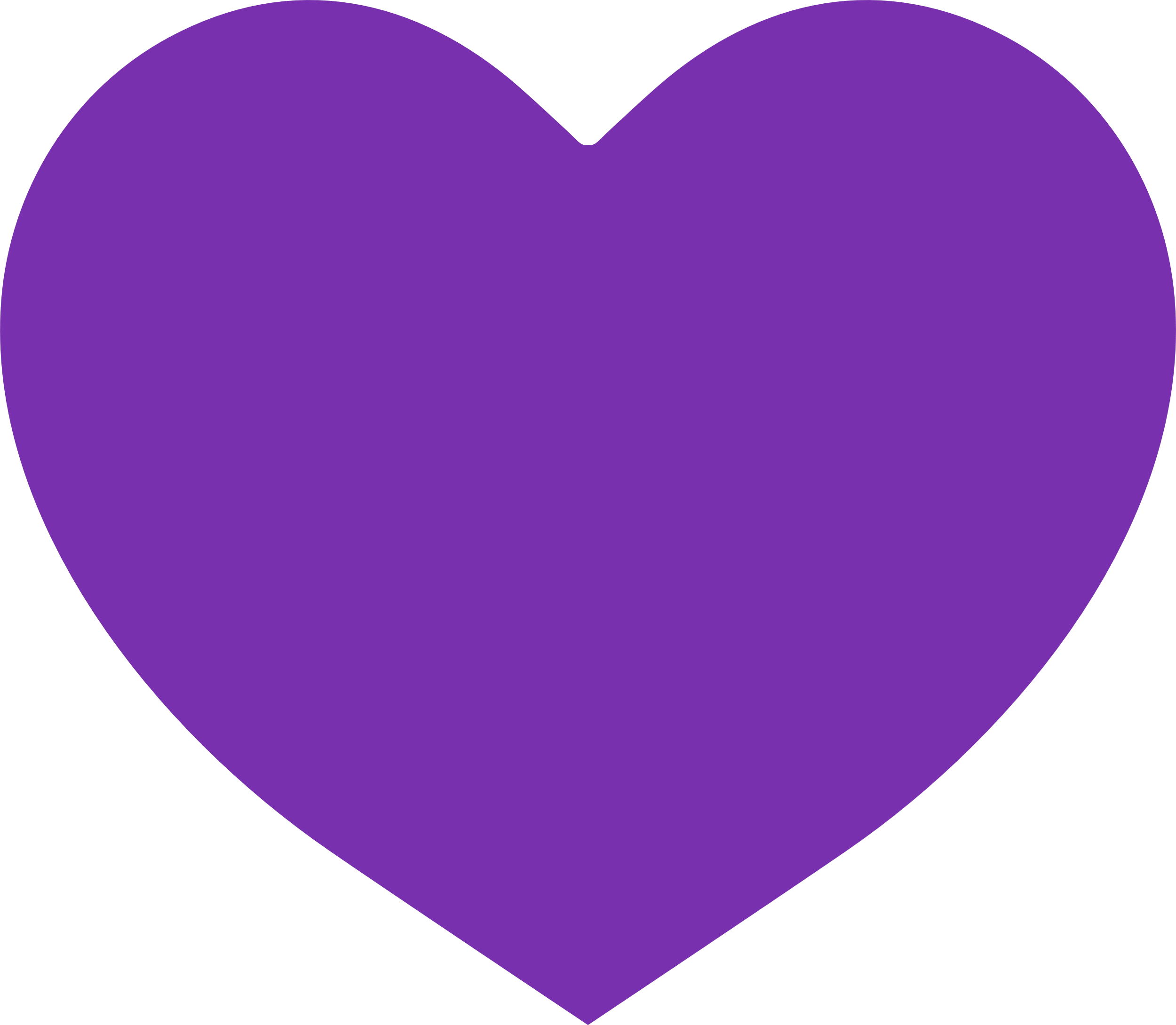 Att arbeta på distans ska vara frivilligt och en lösning som passar både medarbetaren och arbetsgivaren. 
Den ordinarie arbetsplatsen – dvs. arbetsgivarens fysiska arbetsplats – ska fortfarande betraktas som huvudarbetsplatsen, oavsett omfattningen av distansarbete. Tonvikten ska dock ligga på hur medarbetaren får bästa förutsättningar att utföra arbetet, inte graden av fysisk närvaro på arbetsplatsen
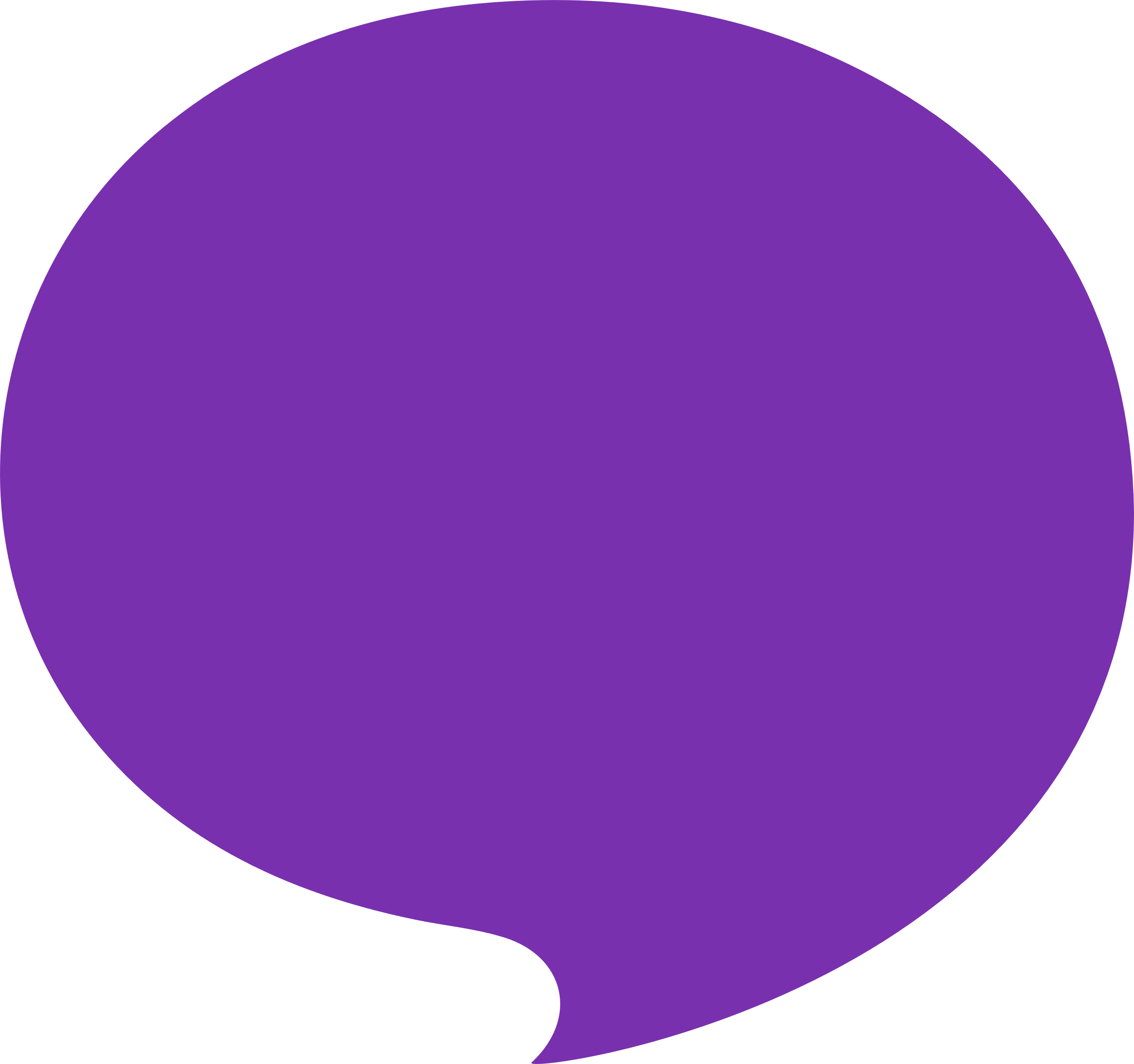 Vision vill att medlemmar 
som kan och önskar 
ska få arbeta på distans
[Speaker Notes: Att arbeta på distans ska vara frivilligt och en lösning som passar både medarbetaren och arbetsgivaren. Tonvikten ska dock ligga på hur medarbetaren får bästa förutsättningar att utföra arbetet, inte graden av fysisk närvaro på arbetsplatsen. Att distansarbetet är frivilligt innebär att valet inte får leda till negativa konsekvenser för löneutveckling, karriär eller arbetsinnehåll.

Vid distansarbete ska utgångspunkten fortfarande vara att medarbetaren har en huvudarbetsplats på kontoret, dvs. arbetsgivarens fysiska arbetsplats. Oavsett omfattningen av distansarbete så förändras inte huvudarbetsplatsen.]
Vad är distansarbete?
Enligt EU:s ramavtal om distansarbete definieras distansarbete som följande: 
”Distansarbete är ett sätt att organisera och/eller utföra arbete med användande av informationsteknik inom ramen för ett anställningsavtal eller anställningsförhållande, där arbete, som också kan utföras i arbetsgivarens lokaler regelbundet utförs utanför dessa lokaler.”
Med arbete som ”regelbundet utförs utanför dessa lokaler” menas den möjlighet arbetsgivaren erbjuder anställda att utföra arbete på distans som inte är av högst tillfällig eller sporadisk karaktär.
Regelbundenhet kan avse allt från viss procentuell omfattning till antal dagar per vecka eller månad.
Exempel på Visions ställningstaganden
Frivillighetsprincipen

Kontoret är utgångspunkten

Förutbestämda riktlinjer framtagna partsgemensamt ska styra bedömningen av distansarbete

Arbetsgivaren bör inom ramen för sitt hållbarhetsarbete möjliggöra resfria möten 

Arbetsgivare bör vid distansarbete upprätta rutiner för att kunna fånga upp och följa upp eventuella risker för våld i hemmet som kan drabba de anställda
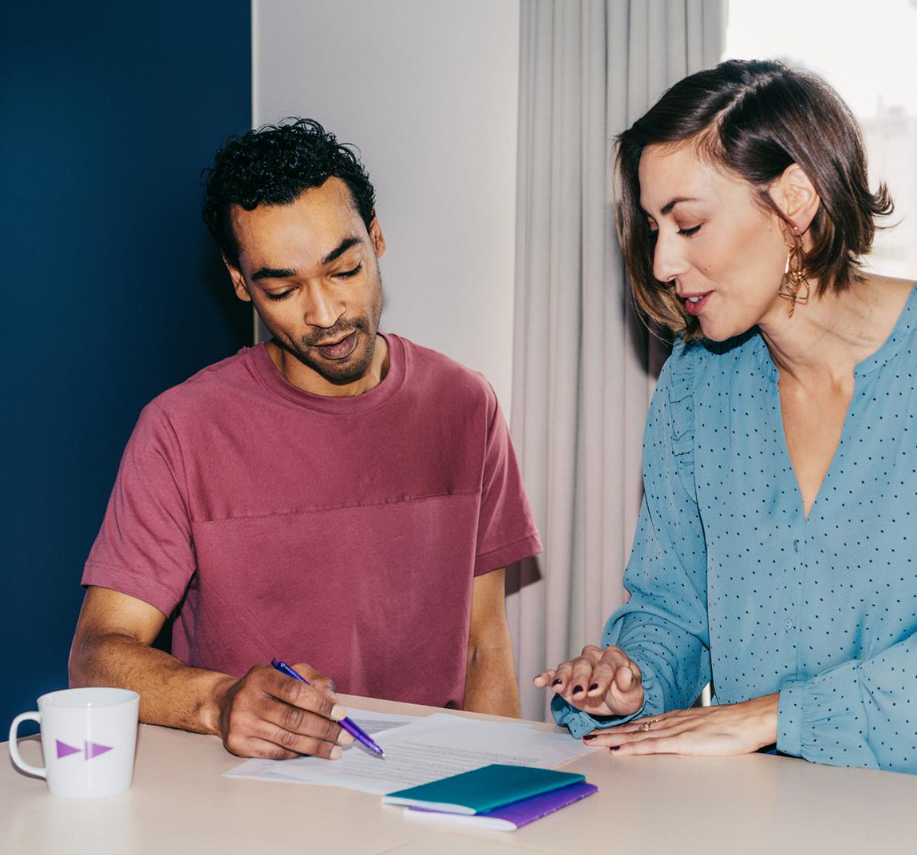 [Speaker Notes: Att arbeta på distans ska vara frivilligt och en lösning som passar både medarbetaren och arbetsgivaren. Tonvikten ska dock ligga på hur medarbetaren får bästa förutsättningar att utföra arbetet, inte graden av fysisk närvaro på arbetsplatsen. Att distansarbetet är frivilligt innebär att valet inte får leda till negativa konsekvenser för löneutveckling, karriär eller arbetsinnehåll.

Vid distansarbete ska utgångspunkten fortfarande vara att medarbetaren har en huvudarbetsplats på kontoret, dvs. arbetsgivarens fysiska arbetsplats. Oavsett omfattningen av distansarbete så förändras inte huvudarbetsplatsen.

Här ser du några exempel på Visions ställningstaganden. Här i ppt:n kommer vi att punkta upp alla ställningstaganden och tillsammans med distansarbetespappret får ni också bakgrunden till ställningstagandena. Välj om ni vill använda hela presentationen eller enstaka bilder.]
Distansarbete – Förutbestämda kriterier bör styra bedömningen av distansarbete
Vision vill:
Att distansarbetet ska bygga på frivillighet och medarbetare som önskar och kan ska få arbeta på distans. 

Att förutbestämda riktlinjer styr bedömningen av distansarbete.
Vad är det i dag som avgör om en medlem får jobba på distans?
Det är ofta verksamhetens behov och medarbetarnas förutsättningar som styr om arbetsuppgifterna går att lösa på distans. 
Vanligt att den närmaste chefen avgör.
Kan vara svårt för den enskilde att förstå och det kan också upplevas mer eller mindre rättvist.
Saknas övergripande vägledning kan också chefer hamna i svåra och tidskrävande vägval.
Viktigt att kontinuerligt följa upp partsgemensamt
[Speaker Notes: Att arbeta på distans ska vara frivilligt och en lösning som passar både medarbetaren och arbetsgivaren. Den ordinarie arbetsplatsen – dvs. arbetsgivarens fysiska arbetsplats – ska fortfarande betraktas som huvudarbetsplatsen, oavsett omfattningen av distansarbete.

Vision vill:
► Att distansarbetet ska bygga frivillighet och att medarbetare som önskar och kan ska få arbeta på distans. Tonvikten ska ligga på hur medarbetaren får bästa förutsättningar att utföra arbetet, inte graden av fysisk närvaro på arbetsplatsen. Att distansarbetet är frivilligt innebär också att valet inte får leda till konsekvenser för karriär, löneutveckling eller arbetsinnehåll.
► Att förutbestämda kriterier ska styra bedömningen av distansarbete. Arbetsgivares beslut om att tillåta en individ att arbeta på distans ska fattas utifrån tydliga och transparenta kriterier som tas fram partsgemensamt. Kriterierna ska kontinuerligt följas upp och utvärderas.]
Arbetsmiljö - En god arbetsmiljö även vid distansarbete
Vision vill:
Att nya föreskrifter som reglerar arbetsmiljön vid distansarbete ska prioriteras av Arbetsmiljöverket.
Att verksamhetsnära chefer och medarbetare ska vara delaktiga och ha inflytande över utveckling och inköp av digitala system.
Att datainsamling sker på ett transparent sätt och för konkreta syften. Frågor som gäller integritet och övervakning av arbetstagare ska hanteras partsgemensamt.
Att skyddsombuden ska få utbildning i frågor om distansarbete.
Att vägledning som tydliggör vad som förväntas när det gäller tillgänglighet tas fram partsgemensamt.
Distansarbete medför delvis nya perspektiv och förhållanden i arbetsmiljön
Den digitala arbetsmiljön har generellt sett fungerat väl för Visions medlemmar under pandemin.
Arbetslivet och privatlivet flätas samman, därmed  blir integritetsaspekten viktigare.
Omfattande distansarbete ställer högre krav på rummets arbetsmiljö jämfört med sporadiskt arbete på distans. 
För att upprätthålla en god social arbetsmiljö krävs medvetenhet och främjande åtgärder.
Tillgänglighetsaspekten behöver belysas. Bla finns risk att en högre grad av tillgänglighet förväntas jämfört med om arbetet bara utförs på arbetsplatsen.
[Speaker Notes: Vision vill:
► Att nya föreskrifter som reglerar arbetsmiljön vid distansarbete prioriteras av Arbetsmiljöverket. Arbetsmiljöregelverket är i väsentliga delar i otakt med utvecklingen av arbetslivet och de nya föreskrifterna om arbetsplatsens utformning exkluderar distansarbete. Framtagandet av de nya föreskrifterna bör ske i nära samarbete med arbetsmarknadens parter.
► Att verksamhetsnära chefer och medarbetare ska vara delaktiga och ha inflytande över utveckling och inköp av digitala system. Cheferna och medarbetarna ska ha ett reellt inflytande över utveckling och inköp av digitala system och hårdvara som påverkar det egna arbetet och som möjliggör distansarbete – från början till slut. Förutsättningarna för inflytande ska vara likvärdiga i mans- och kvinnodominerade verksamhetsområden.
► Att datainsamling sker på ett transparent sätt och för konkreta syften samt att frågor som gäller integritet och övervakning av arbetstagare hanteras partsgemensamt. Exempel på frågor som bör regleras är vad som anses vara integritetskänslig information, vem som har tillgång till den, hur länge den sparas och i vilket syfte den får användas. Det är även viktigt att reglera hur fackliga representanter och skyddsombud ska ges möjlighet att övervaka lagringen, tillgången och användandet av denna information.
     Att skyddsombuden ska få utbildning i frågor om distansarbete.
► Att vägledning som tydliggör vad som förväntas när det gäller tillgänglighet tas fram partsgemensamt. Arbetstagare som utför arbete på distans omfattas av samma arbetstidsbestämmelser som övriga arbetstagare.]
Miljö/klimat – Distansarbete leder till ökad klimatnytta
Vision vill:
Att arbetsgivare ska inom ramen för sitt hållbarhetsarbete möjliggöra resfria möten.

Att arbetsgivare med en hög andel medarbetare som pendlar undersöker möjligheterna att upprätta hybridkontor.
Distansarbete ger på flera sätt möjlighet till lägre klimatutsläpp
Minskat resandet, såväl resor till och från arbetet som korta och långa tjänsteresor.
Distansarbete påskyndar digitaliseringen och kan därmed leda till ökad tillgänglighet till välfärdstjänster.
Vision har infört rollen som klimatombud.
[Speaker Notes: För arbetsgivare är distansarbete en väg till att minska sin negativa klimatpåverkan.
Vision vill:
► Att arbetsgivare inom ramen för sitt hållbarhetsarbete möjliggör resfria möten. Möjligheten att genomföra resfria möten ska alltid övervägas först.
► Att arbetsgivare med en hög andel medarbetare som pendlar undersöker möjligheterna att upprätta hybridkontor. Att utöka valmöjligheten av var arbetet ska utföras genom att tillhandahålla kontorsplatser på fler ställen än den ordinarie arbetsplatsen ökar medarbetares flexibilitet, kan underlätta kompetensförsörjning och leda till ökad klimatnytta.

Vision har infört rollen som klimatombud. Ett klimatombud kommer bland annat ha som uppgift att tillsammans med Visions medlemmar på arbetsplatsen driva frågor om hur arbetssätt och rutiner kan anpassas för att göra arbetsplatsen mer miljövänlig.]
Ledarskap - Avgörande att chefer ges goda förutsättningar att leda
Distansledarskap och ”på-plats-ledarskap” – skiljer de sig åt?
Inte väsensskilt från traditionellt ledarskap.
Handlar fortfarande om att se och bekräfta medarbetare så att mål kan nås.
Ledarskapet byggs bäst med tillit.
Svårare att upptäcka ohälsa.
Vision vill:
Att chefer ges tid att leda.

Att chefer ges utrymme att prioritera såväl sin egen som medarbetarnas kompetensutveckling.
[Speaker Notes: Vision vill:
► Att chefer ges tid att leda. Förväntningarna på chefen är också samma vad gäller arbetsgivaransvar och arbetsmiljö. Det är formerna som delvis förändras och kan ibland vara mer tidskrävande.
► Att chefer ges utrymme att prioritera såväl sin egen som medarbetarnas kompetensutveckling.]
Möjligheter/risker – Distansarbete skapar möjligheter men också risker
Vision vill: 
Att arbetsgivare noga följer utvecklingen av distansarbete och aktivt medverkar till att det inte leder till en kvinnofälla där kvinnor arbetar i högre grad hemifrån än män i syfte att få ihop livspusslet. 

Att arbetsgivare och chefer vid distansarbete tar i beaktande de anpassningar som måste göras utifrån att vi är olika. 
Att arbetsgivare vid distansarbete upprättar rutiner för att kunna fånga upp och följa upp eventuella risker för våld i hemmet som kan drabba de anställda.
Ur jämställdhets- och diskrimineringsperspektiv finns både möjligheter och risker
Kvinnor tycks uppskatta distansarbete i högre grad än män och det kan bero på att kvinnor  fortfarande tar större ansvar för familjens livspussel.
Distansarbete kan upplevas som fördelaktigt för vissa grupper.
Ökad risk att män utsätter kvinnor för våld i hemmet.
[Speaker Notes: Uppmärksamma risker för ökad ojämställdhet eller diskriminering

Vision vill:
► Att arbetsgivare noga följer utvecklingen av distansarbete och aktivt medverkar till att det inte leder till en kvinnofälla där kvinnor arbetar i högre grad hemifrån än män i syfte att få ihop livspusslet.
► Att arbetsgivare och chefer vid distansarbete tar i beaktande de anpassningar som måste göras utifrån att vi är olika. Arbetet bör ske inom ramen för arbetsgivarens obligatoriska arbete med aktiva åtgärder för att förebygga diskriminering.
► Att arbetsgivare vid distansarbete upprättar rutiner för att kunna fånga upp och följa upp eventuella risker för våld i hemmet som kan drabba de anställda.]
Sammanfattning
Vision ska använda sitt inflytande så att medlemmarna individuellt så långt som möjligt ska kunna välja att arbeta på arbetsplatsen eller på distans. 
Sammanfattningsvis vill Vision:
Att distansarbete ska bygga på frivillighet
Att förutbestämda riktlinjer styr bedömningen av distansarbete
Att den som distansarbetar får en god arbetsmiljö
Att arbetsgivare utnyttjar möjligheten till distansarbete för att skapa ökad klimatnytta 
Att distansarbetet inte leder till ojämställdhet eller diskriminering 
Att chefer ges goda förutsättningar att leda på distans
Diskussion och reflektion!
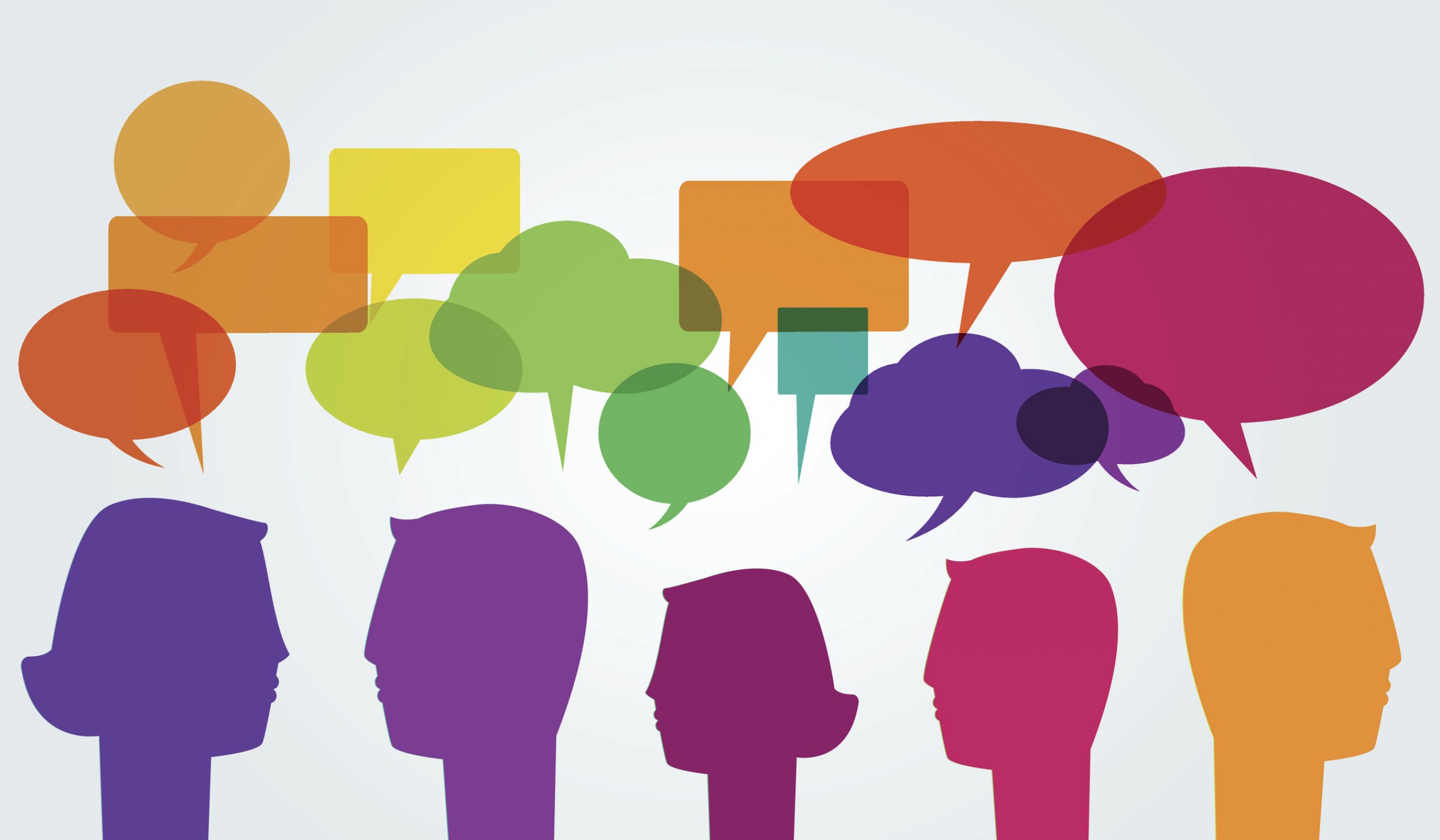 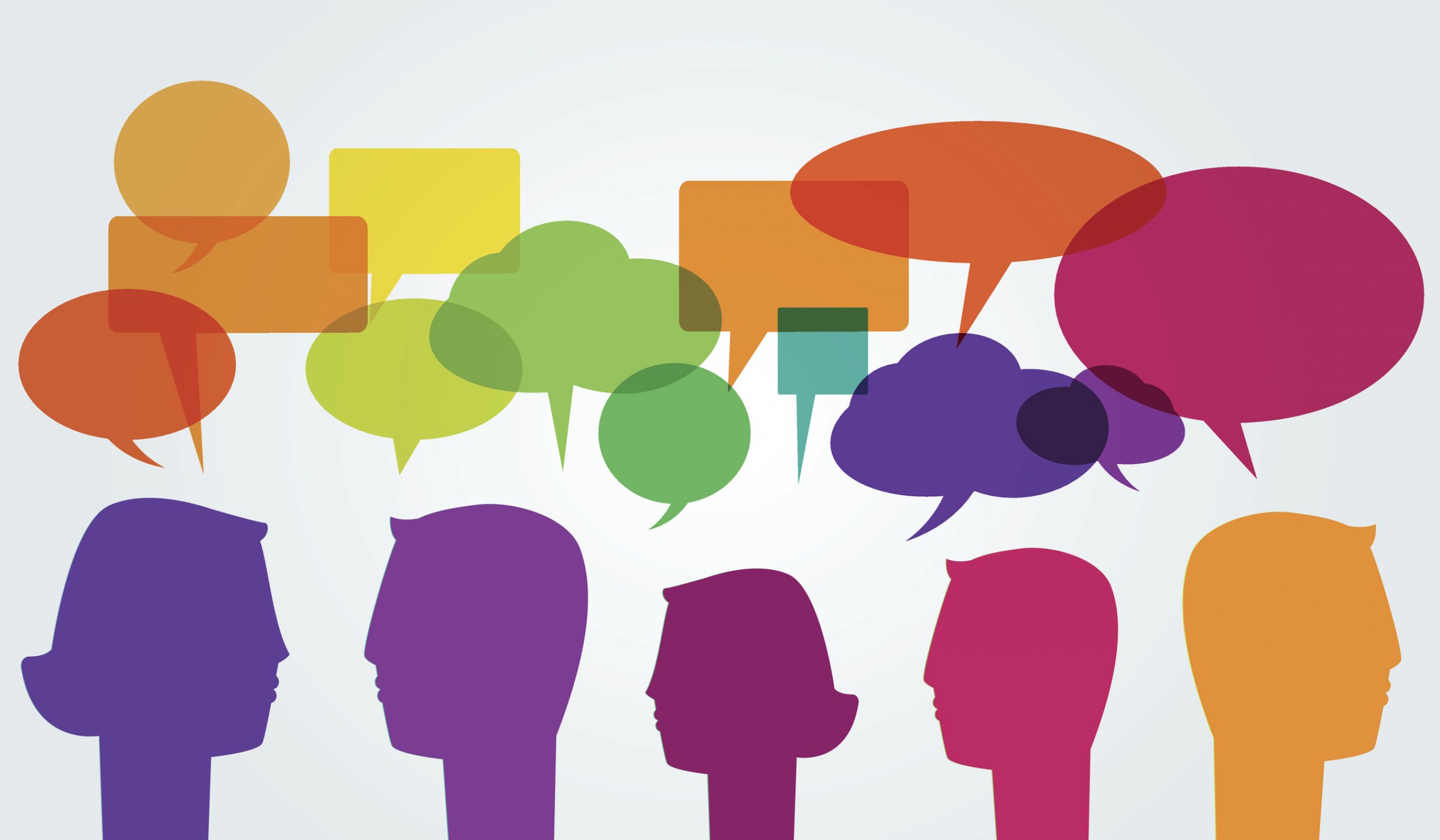 [Speaker Notes: Frågor och diskussion utifrån hur ni kan jobba lokalt tillsammans med arbetsgivaren kring distansarbete:
Hur ser det ut hos er/på er arbetsplats? Hur stor andel kan/vill arbeta på distans? Och hur ser det ut idag? Vilka delar är viktigast att driva hos oss tillsammans med arbetsgivaren? Vilka utmaningar ser ni? Finns det andra områden/ställningstagande rörande distansarbete som Vision bör arbeta med?]
Råd och stöd kring distansarbete
Visions hemsida
Arbetsmiljöfrågor vid distansarbete
Att vara chef på distans
Riktlinjer
Partsgemensam information (AKV, SKR och Sobona)

Suntarbetsliv
Jobba på nya sätt
Forskning på 5 – distansarbete helt eller delvis?

Prevent
Checklista för arbetsmiljön vid distansarbete

Arbetsmiljöverket
Arbetsmiljön när du arbetar hemifrån

TCO
Arbetar för närvarande med att göra ett stödmaterial till skyddsombud och förtroendevalda
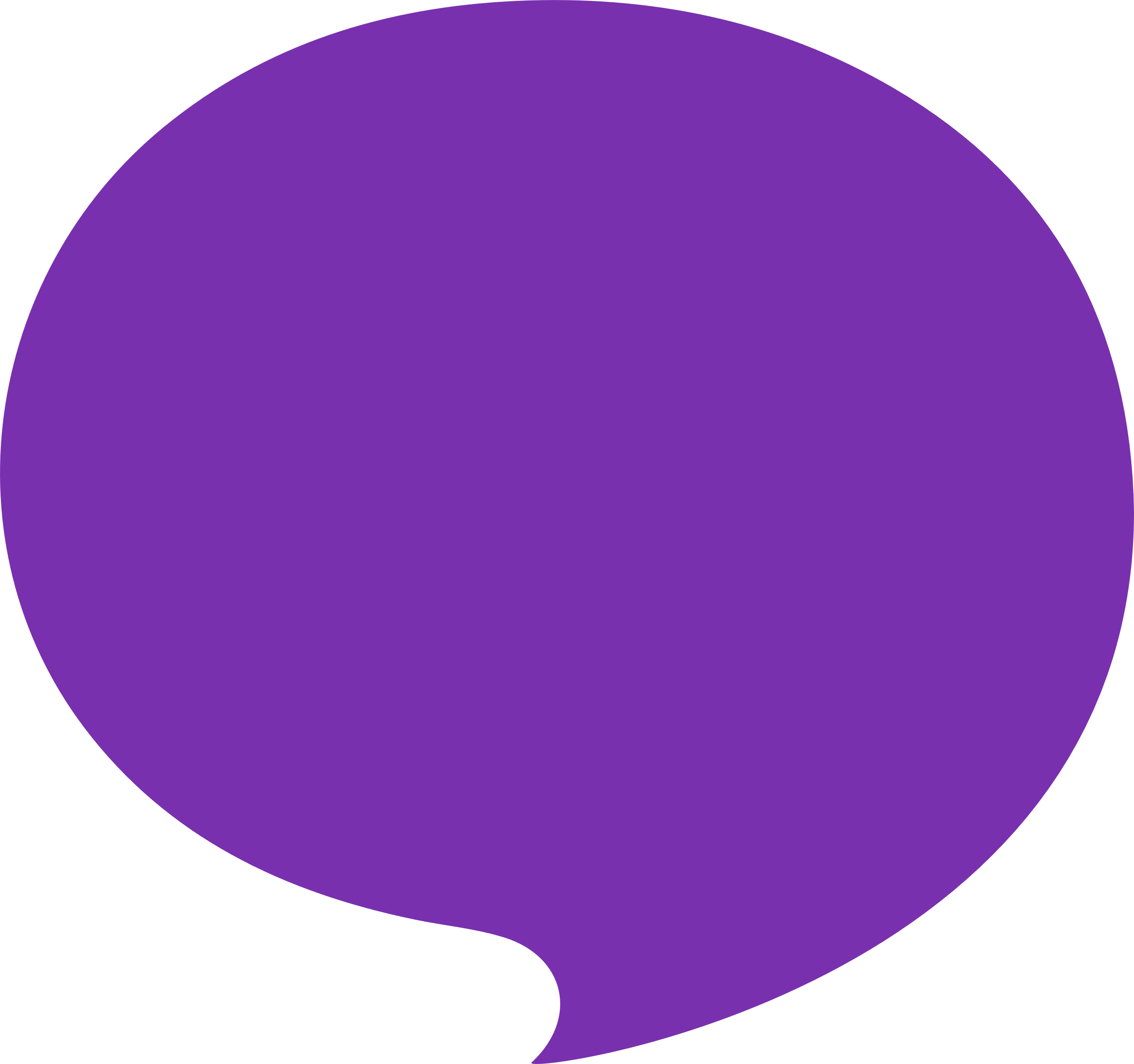 Läsa mer?
[Speaker Notes: Jobba på nya sätt – om att jobba och leda på distans samt planera återgång till arbetsplatsen]